Uponor – Happy Editors and Great Websites
Delfin Vassallo, Jan Havel
May 23, 2023
Uponor – A global leader in moving water through cities and buildings
€1.4 billion net sales (2022)
80 countries where Uponor products are sold
4,000 employees
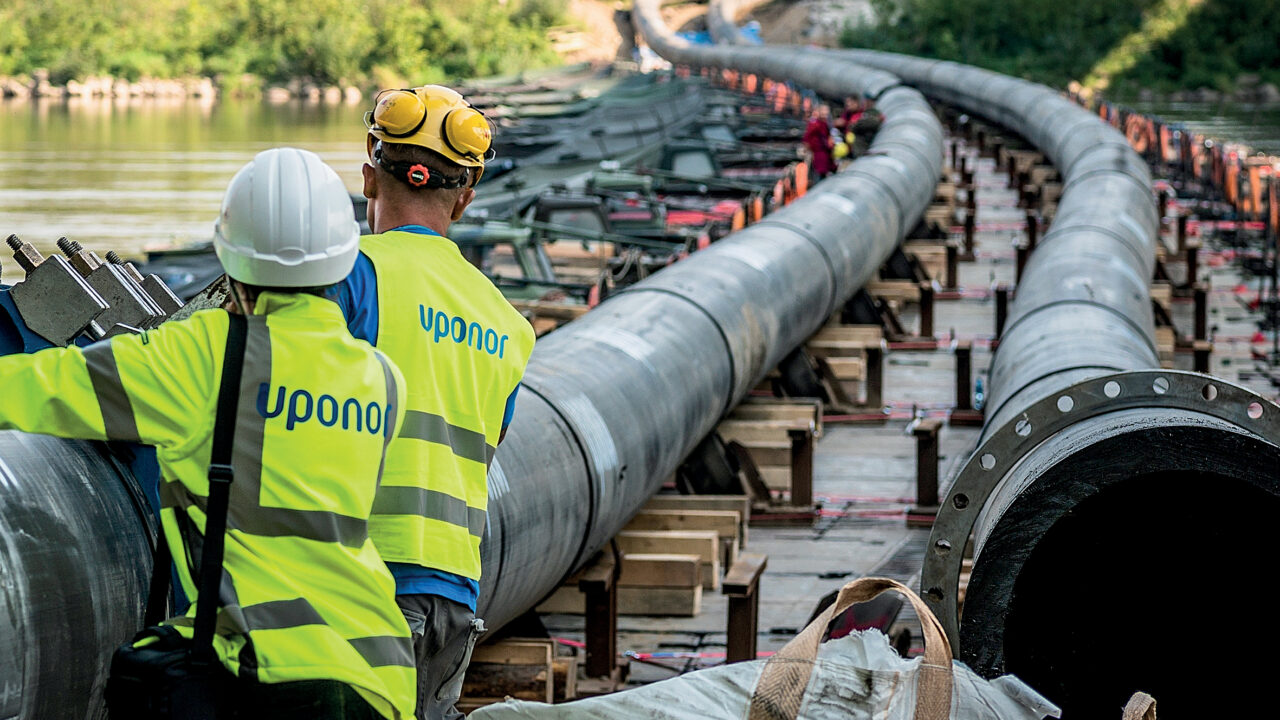 [Speaker Notes: Goal: To open a digital channel for sales and customer portal for self-service. Save time of professionals (customers). Improve internal efficiency (APOK). 380 employees, 45 location.

Specifics of B2B ecommerce in construction.


Goals 2023:1) Building brand awareness2) Increase in B2B customer leads3) MyAPOK goals: +30% MyAPOK registrations+15% revenue from registered usersincrease online training subscriptions]
30+ languages, 5000+ pages
[Speaker Notes: Decentralized editors
Country-specific customizations and components

Very expensive to maintain and unhappy editors – no way to persuade them on leveraging advanced features]
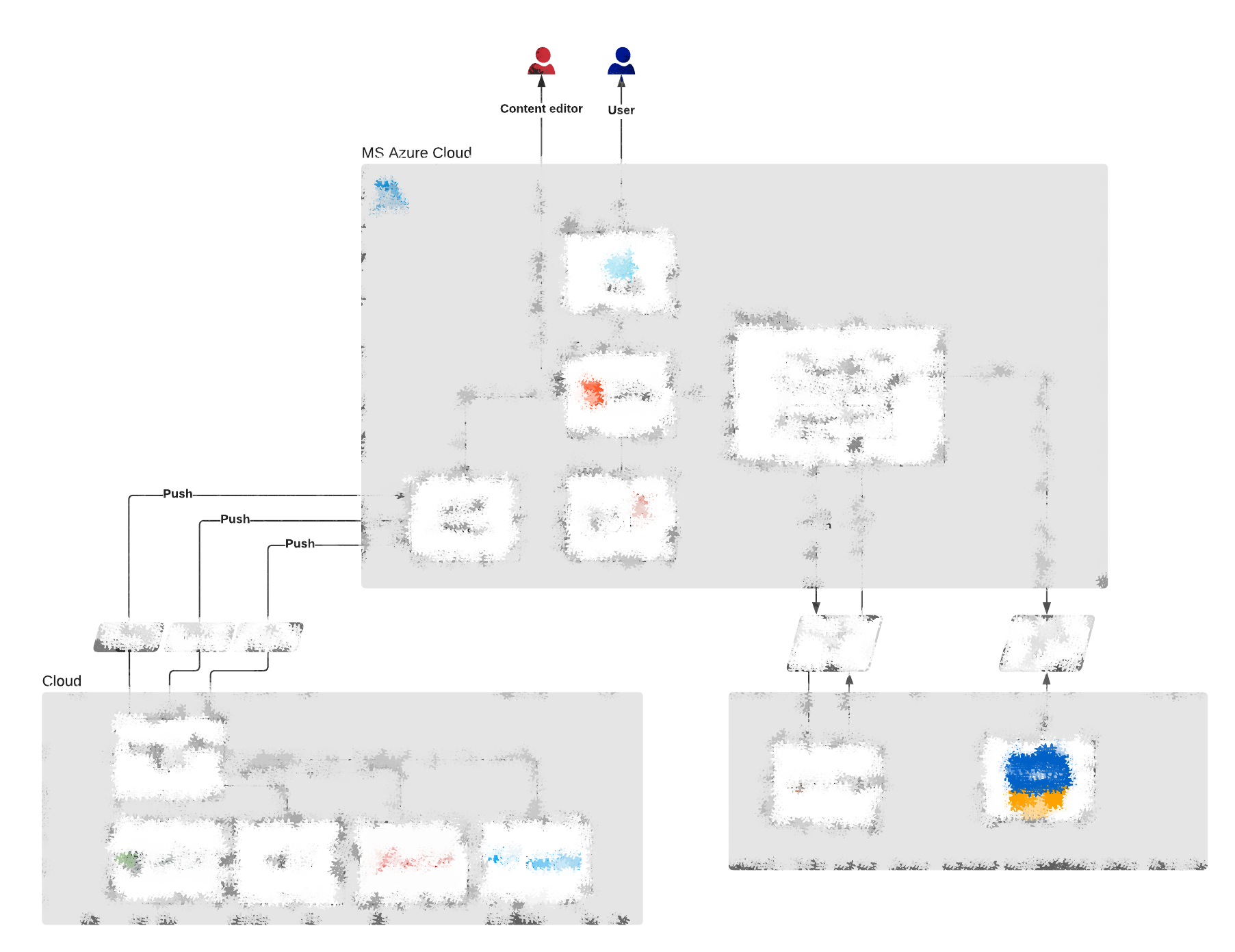 Solution supporting all stages of content life cycle…
across 30+ websites in 20+ languages
integrating several data sources 4 000 employees
[Speaker Notes: How many systems will editors have to use to complete a task?]
Unification of component library
40+ re-usable components (30 implemented in Uponor web)…
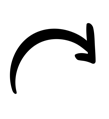 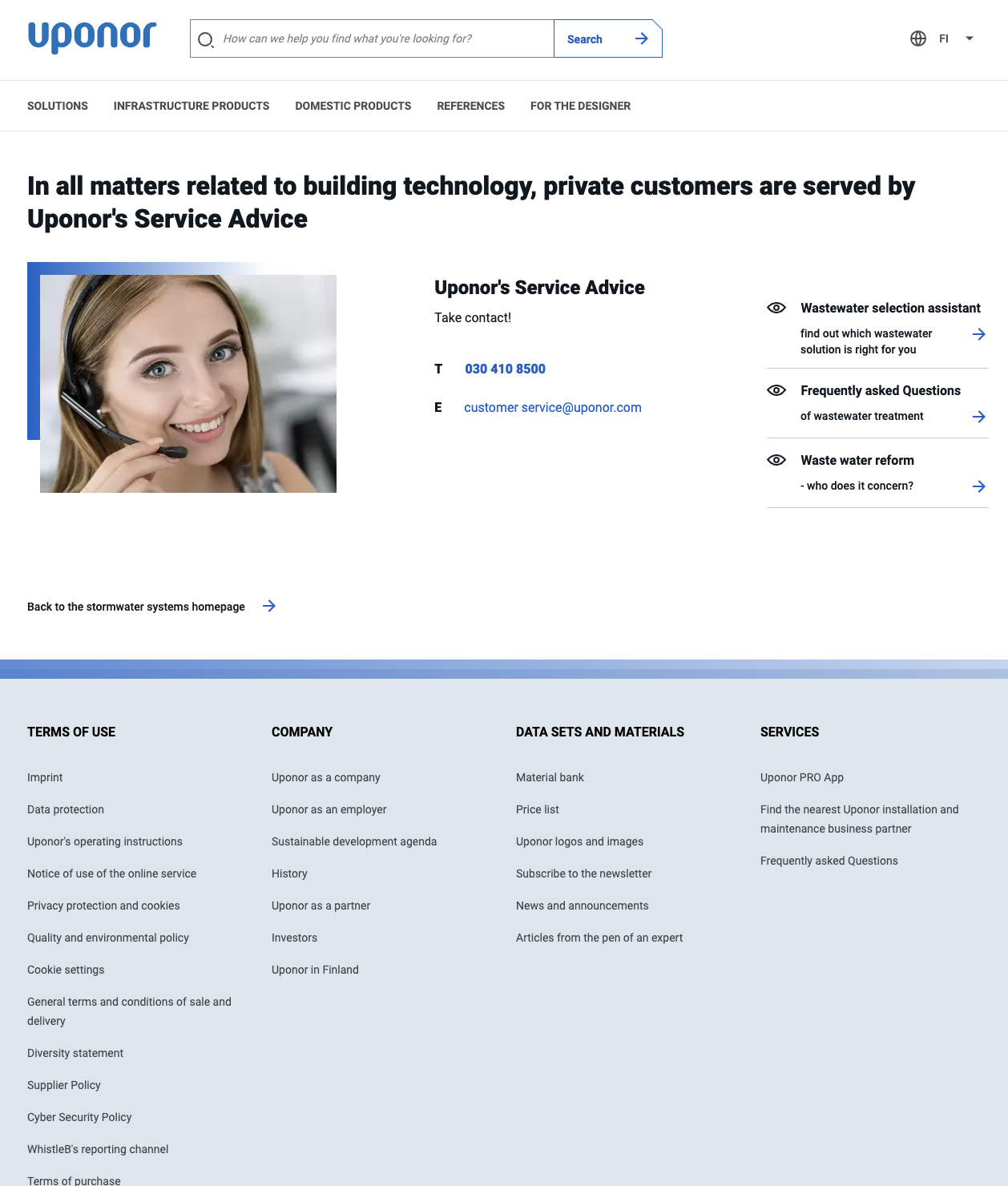 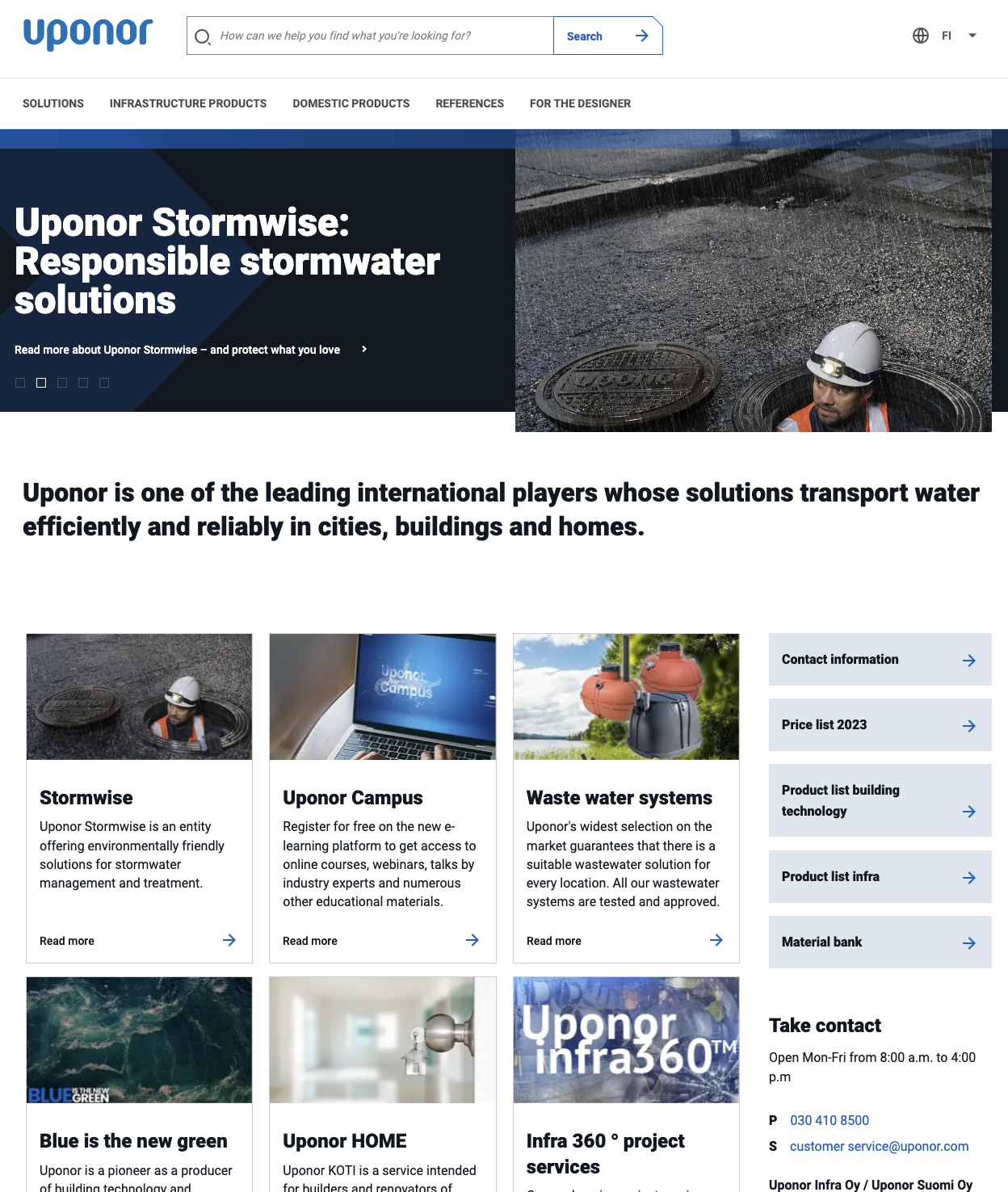 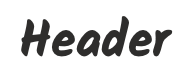 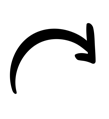 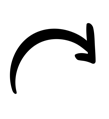 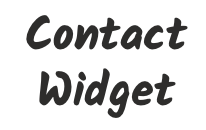 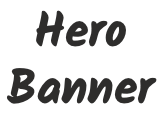 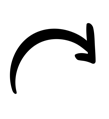 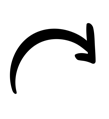 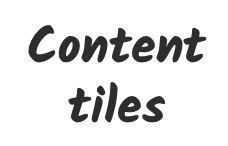 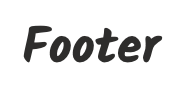 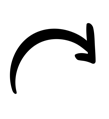 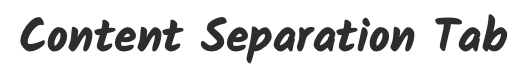 [Speaker Notes: Reality: 650 MDs total effort including custom dev ecommerce]
Fit to standard
[Speaker Notes: F2S approach known from SAP (modify company, don’t touch systems)
Reference architectures in solution architecture
Component libraries in CMS
Needs buy-in of editors – “We have always done it this way” “We are special”]
Outsourced content migration
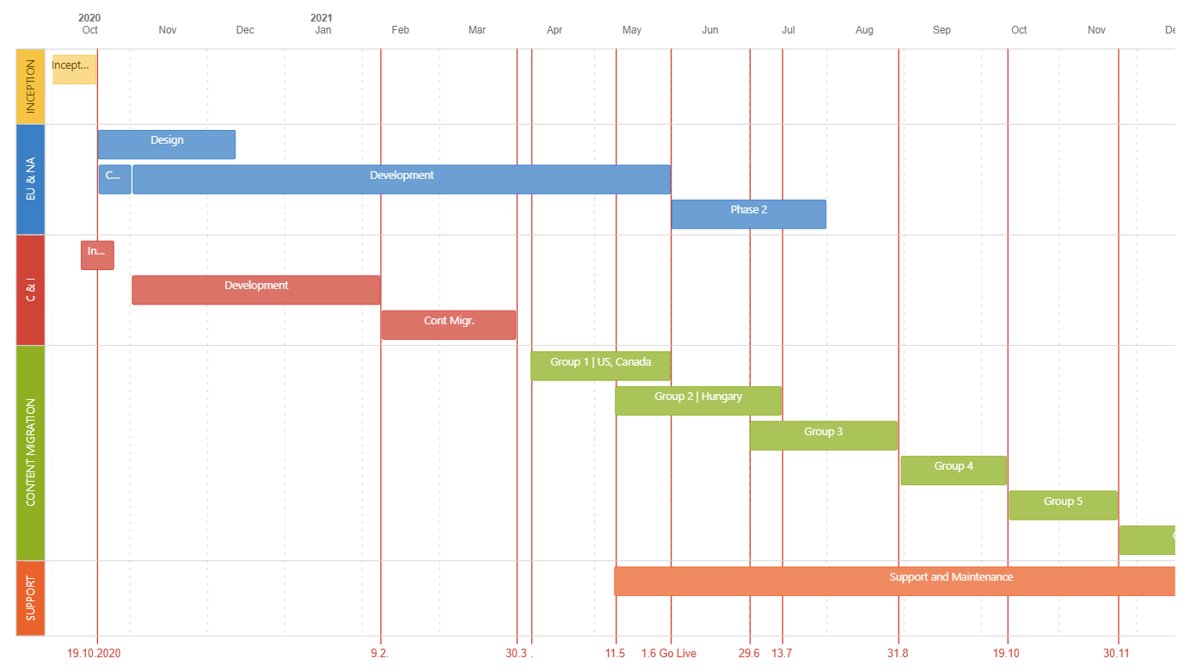 [Speaker Notes: 6000 hours of work! Editors would hate it – to do it and to learn the system at the same time.]
Today? Tomorrow…
Happy editors make better content
--Janus Boye, 2019
[Speaker Notes: Delfin about content editors – reduced workload, employee satisfaction, engagement
What it brings and what it enables / unlocks
Time to market / time to value. Improvements – simple for editors, editors engaged?
Future?]